Figure 1.  Stable expression sites of the three RALDHs in the adult brain, detected by antisera. (a–e) Coronal sections ...
Cereb Cortex, Volume 12, Issue 12, December 2002, Pages 1244–1253, https://doi.org/10.1093/cercor/12.12.1244
The content of this slide may be subject to copyright: please see the slide notes for details.
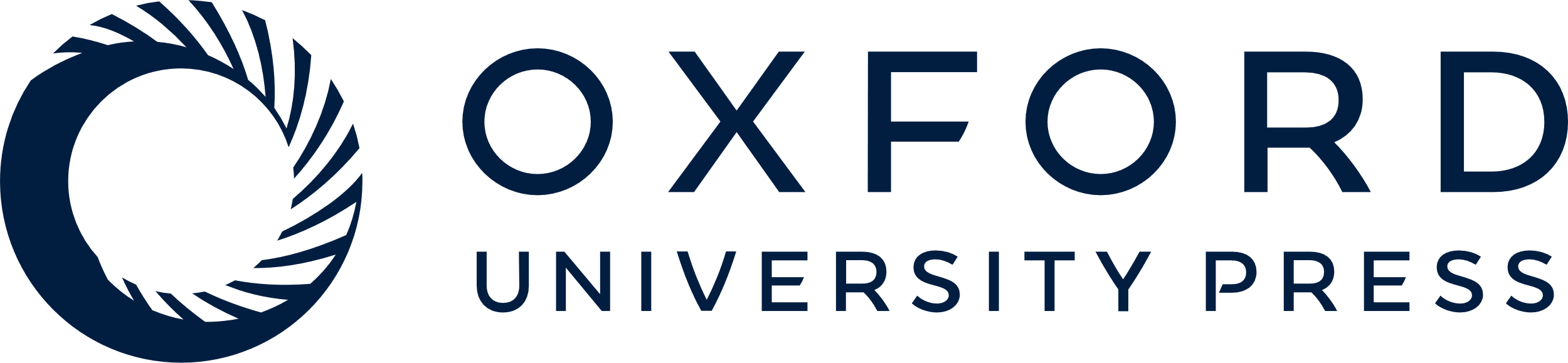 [Speaker Notes: Figure 1.  Stable expression sites of the three RALDHs in the adult brain, detected by antisera. (a–e) Coronal sections showing RALDH2 in meninges; arrows point to the meningeal channels around the hippocampus. (f–j) RALDH1 expression in tegmental neurons projecting to the striatum, and in meninges and blood vessels: (f) low-power view of horizontal section through the olfactory bulbs and the dorsal striatum; (g) parasagittal section showing expression in the striatum, blood vessels and meninges; (h–j) coronal sections showing RALDH1-positive neurons in the ventral tegmentum, as well as meningeal channels around the hippocampus (arrows) and blood vessels. (k–o) Olfactory bulb: (k) low-power view of horizontal section showing RALDH3 in glomeruli; (l) parasagittal section labeled for RALDH2 to show expression in meninges and nerve sheaths around the ventrally entering olfactory axons; (m–o) higher magnification of the glomeruli double-labeled for RALDH3 and tyrosine hydroxylase (TH). Scale bars: a, b = 2 mm; f = 1 mm; m–o = 100 μm; all others = 500 μm.


Unless provided in the caption above, the following copyright applies to the content of this slide: © Oxford University Press]